«Использование приёмов нейролепки в развитии связной речи дошкольников»
Подготовила: 
Сарычева Елена Станиславовна
Учитель-дефектолог 
МОУ Леснополянская НШ 
им. К.Д. Ушинского ЯМР
29.11.2023 г.
НЕЙРОЛЕПКА – это комплексная методика развития личности ребёнка посредством лепки из полимерной глины и системы дополнительных дидактических заданий и упражнений.
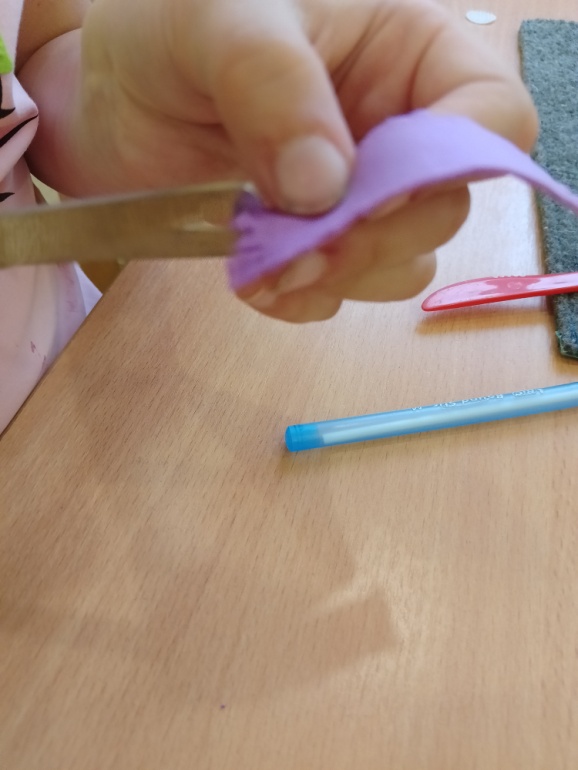 На занятиях с элементами нейролепки развивается воображение. Дети учатся быть наблюдательными, видеть отличия между созданными игрушками. Повышается самооценка ребенка, ведь он создал игрушку своими руками и гордится этим. Детям предоставляется возможность выбора цвета для поделок, что способствует осознанию своего эмоционального состояния. Ребенок может смешать цвета для получения нужного ему оттенка.
Итак, нейролепка – это уникальный метод формирования личностного потенциала, объединяющий занятия творчеством и интеллектуальное развитие ребенка.
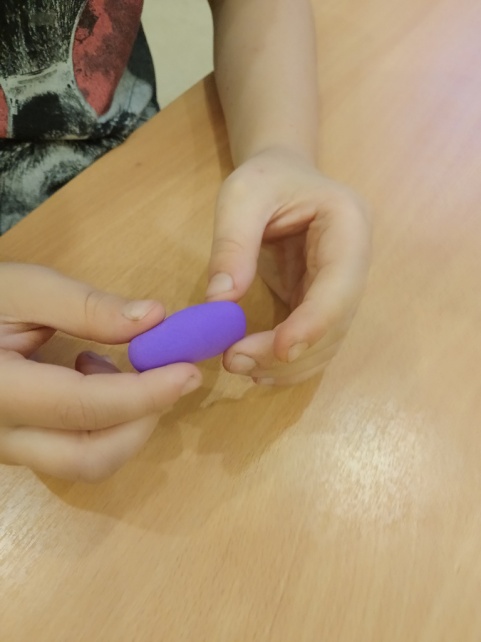 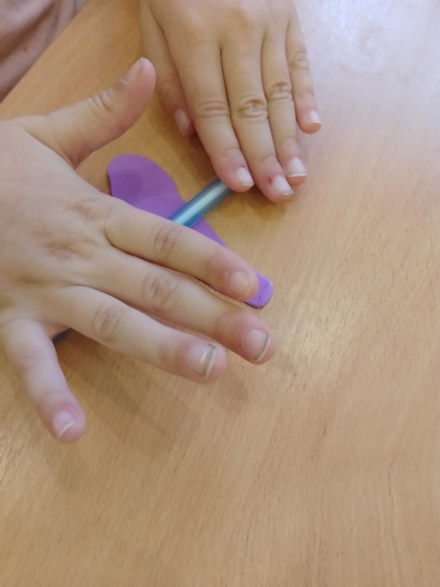 Отличия нейролепки от лепки
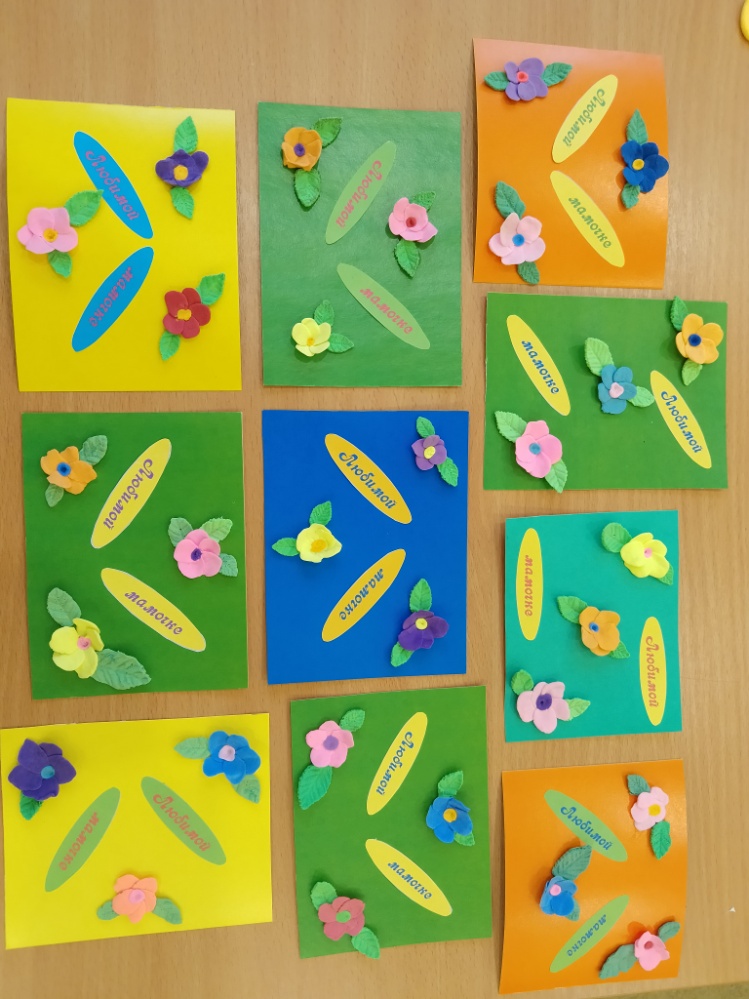 В систему занятий включены упражнения на развитие высших психических функций и межполушарного взаимодействия.
Высокий уровень мотивации благодаря возможности выбора форм и цветов.
Акцент на развитие творческих способностей и воображения.
Повышение самооценки. 
Развитие коммуникативных навыков. 
Развитие артистических способностей.
Снятие тревожности. 
Изготовленные изделия имеют практическое применение.
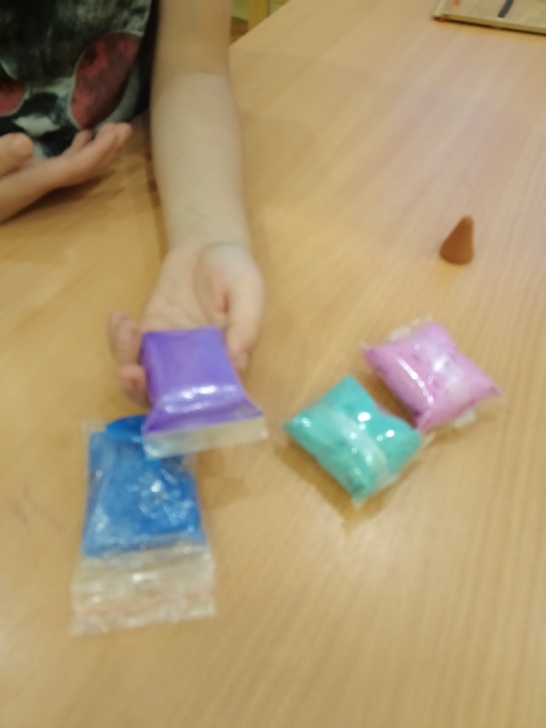 Алгоритм знакомства с лексической темой
Каждое занятие начинается с упражнений на развитие межполушарного взаимодействия  и глазодвигательных функций.
Упражнение для развития
межполушарного взаимодействия «Колечко»
Поочерёдно и как можно быстрее перебирать пальцы рук, соединяя кольцо с большим пальцем последовательно: указательный, средний, безымянный, мизинец.
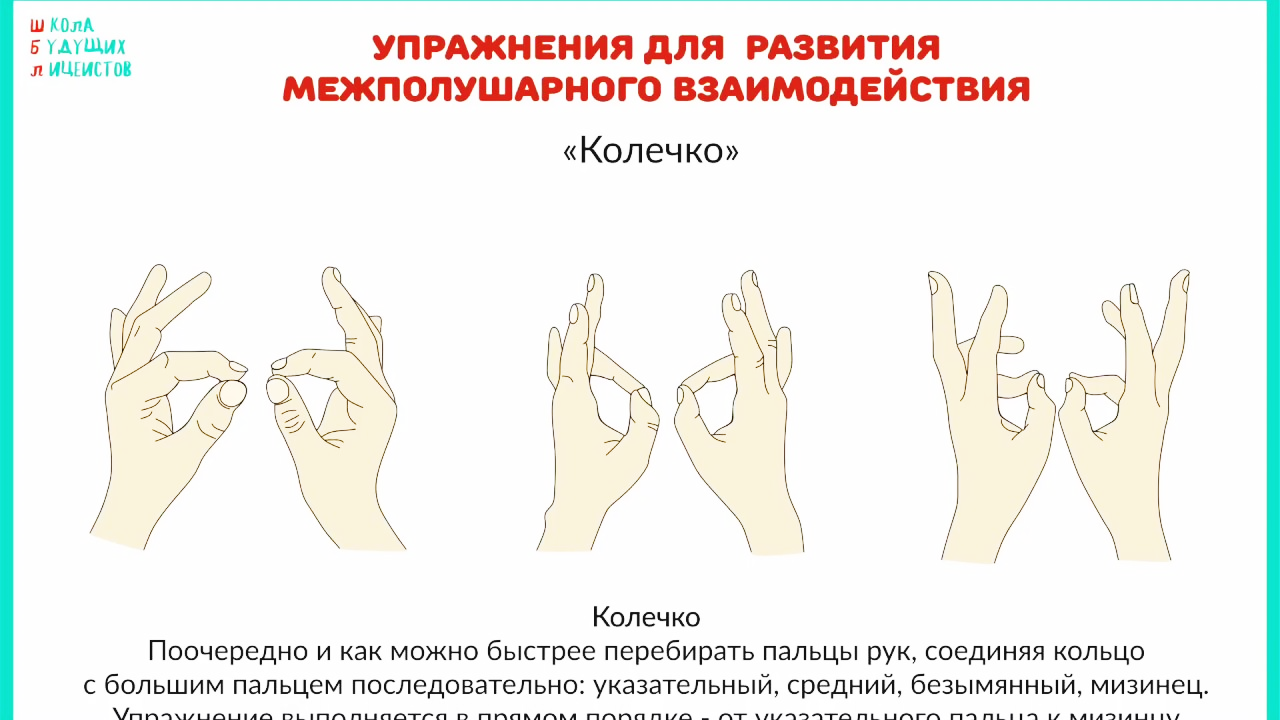 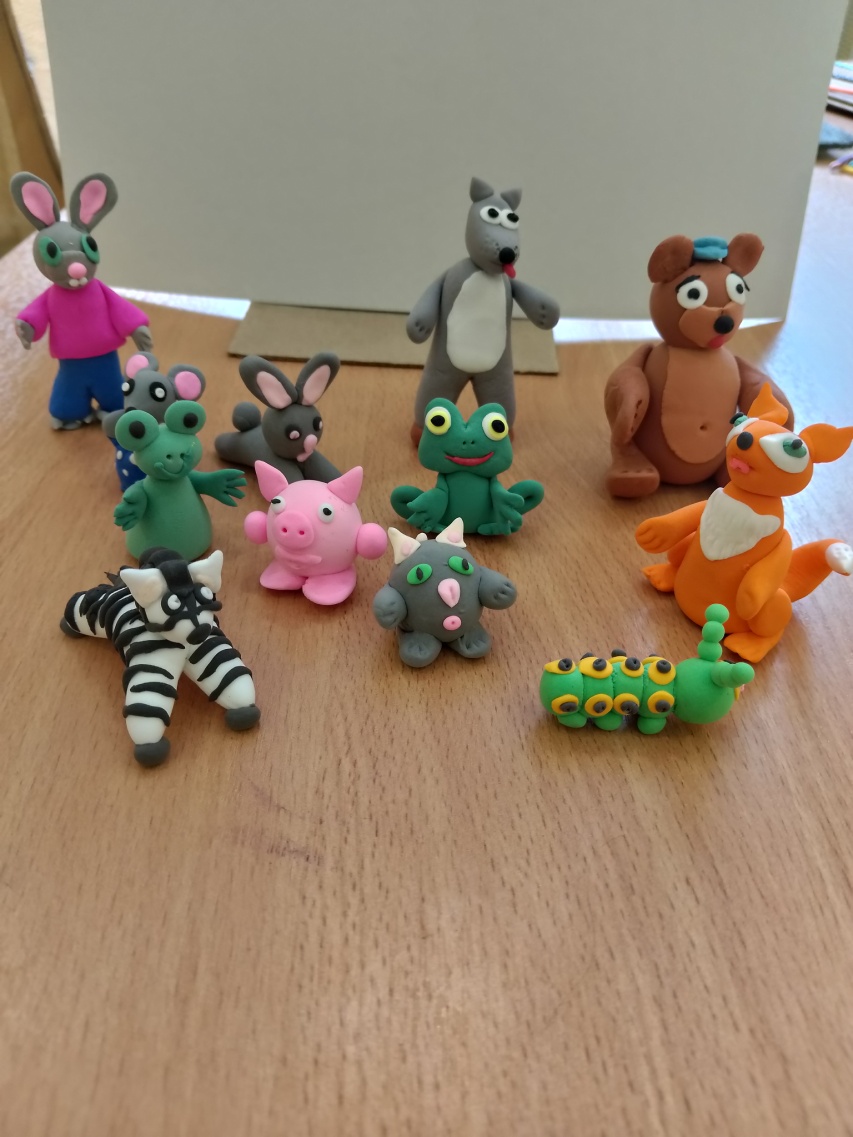 На первом занятии проводится ознакомительная беседа, или  в данном случае, чтение сказки. Обсуждаются качества героев  ( или объектов).  Дети отвечают на вопросы по теме. Проводятся игры на внимание и мышление. Дети выбирают объект для лепки, записывают свое желание с помощью пиктограмм.
На втором занятии педагог актуализирует знания детей по теме, дети вспоминают, что они хотели слепить, проверяют себя с помощью своей зарисовки. Выбирают необходимый им цвет, лепят. Во время лепки используются стихотворные тексты, подбор рифмы к словам по теме, а также счет элементов. Уточняются названия геометрических фигур, из которых состоит объект. Изделие сушится.
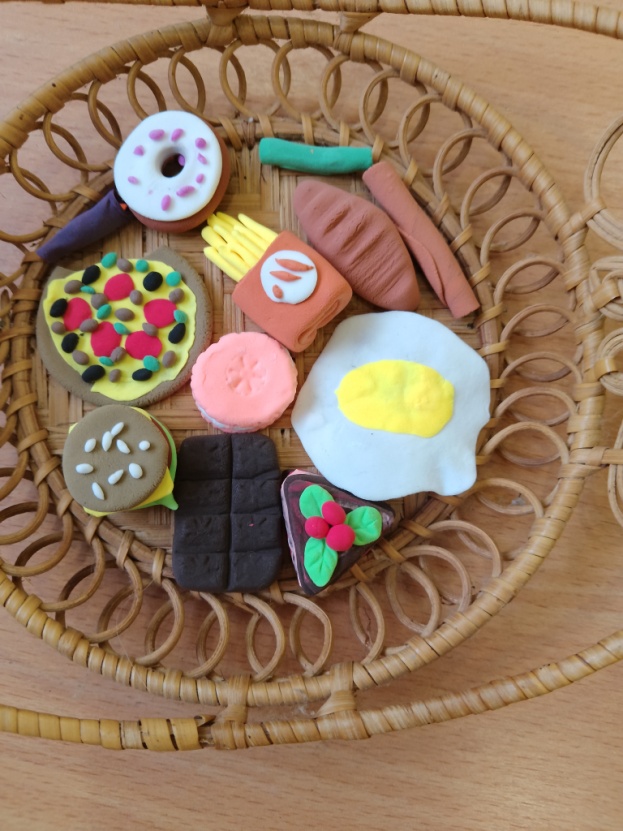 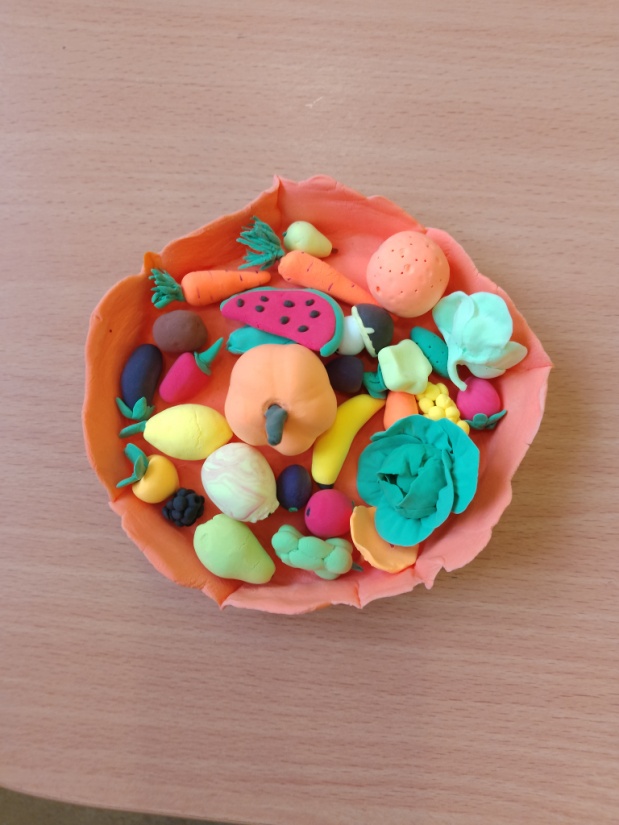 На третьем, заключительном занятии, дети сравнивают свои изделия по цвету, форме, величине, наличию декоративных элементов; ищут похожие и отличительные признаки; составляют описательный рассказ – загадку об объекте, остальные дети находят загаданный предмет. Здесь также можно провести игры на ориентировку в пространстве («холодно – горячо», « сделай шаг, куда скажу» и другие).  Пишется графический диктант по теме. И в заключение проводится игра на развитие зрительной и слуховой памяти «Очередь», или любая другая игра на развитие познавательных процессов с участием вылепленных персонажей.
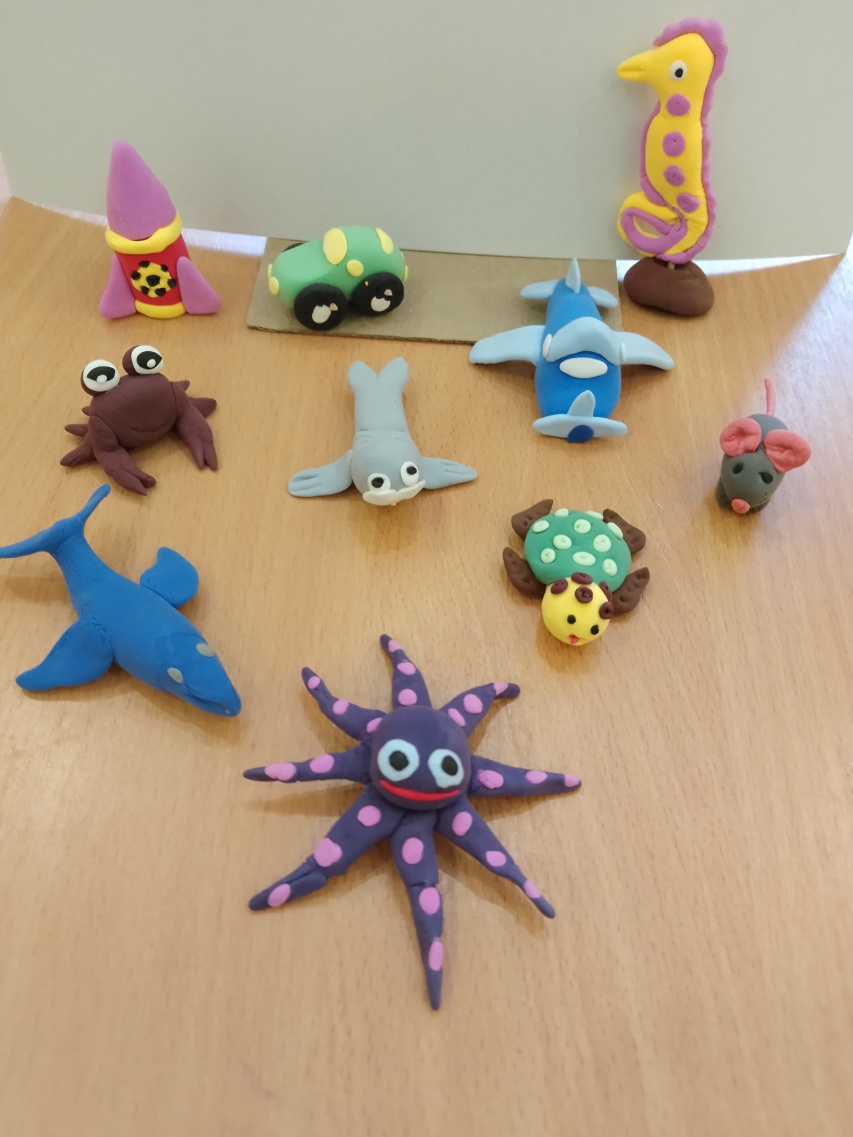 Спасибо за внимание!